La forêt protège des chutes de  pierres
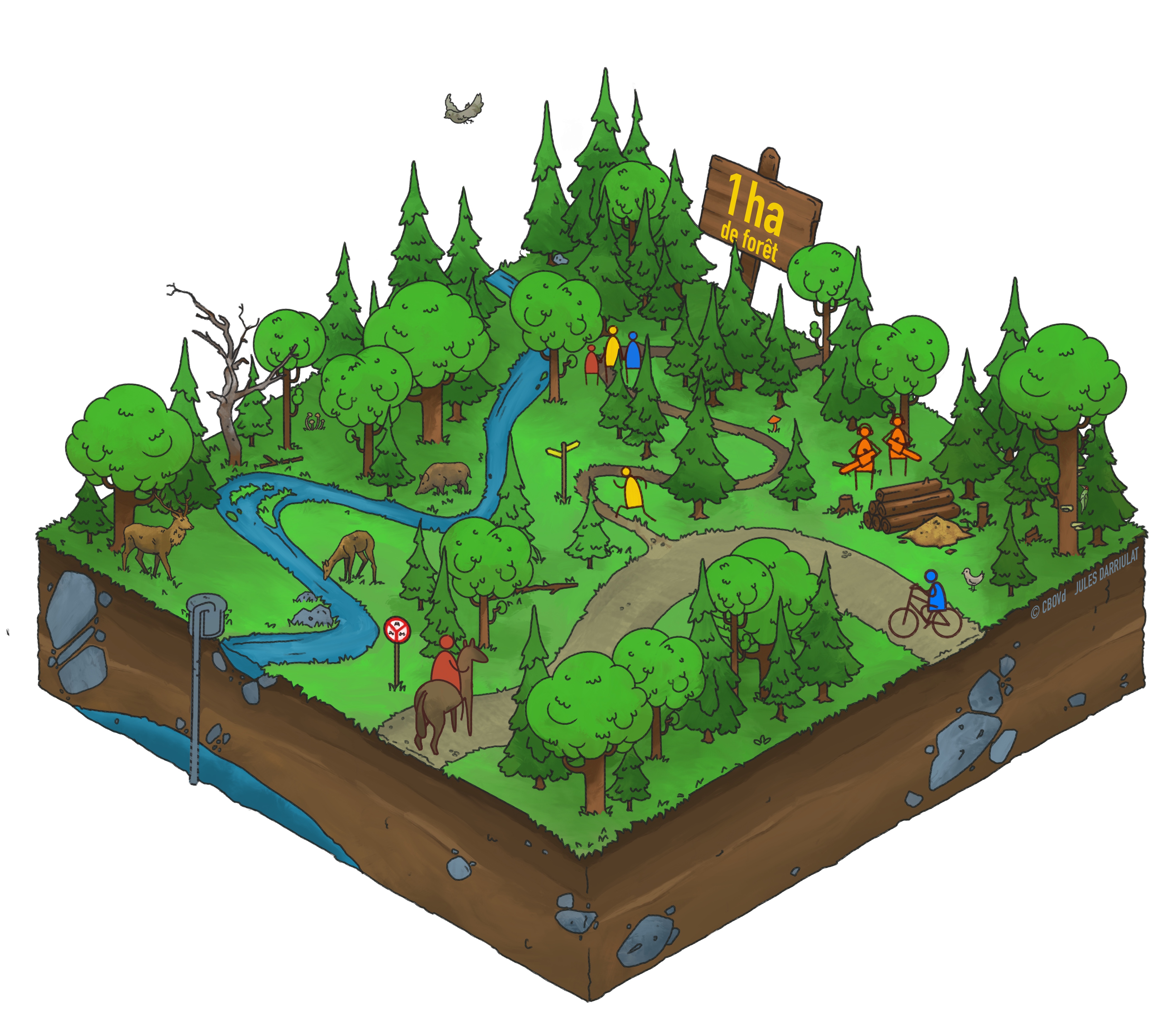 Les forêts de la commune
Fixe 10 t. d’CO2/an
Surface: XX ha

Composition:
Résineux: XXX %
Feuillus: XXX %
Produit 20 t.
 d’O2/an
4 arbres habitats
10 à 15 m3 de bois mort
Produit X m3 de bois de service et X m3 de bois énergie par année
Filtre 80’000 à 160’000 m3/d’eau/an